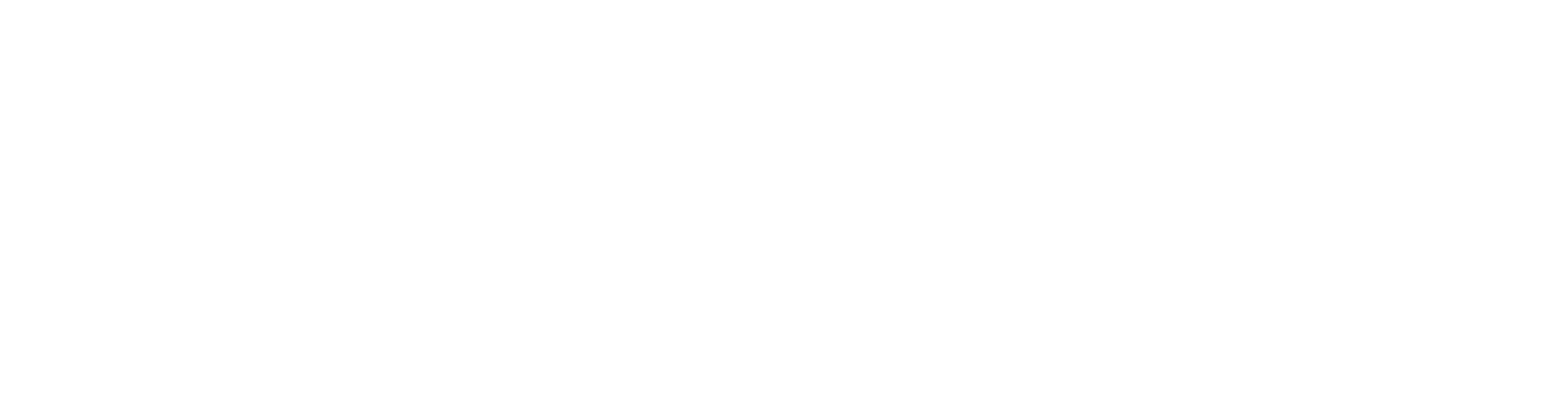 SPLIT 1302 TrainingShared Practice Learning & Improvement Tool
Practice Innovation Program Colorado 
at CU Department of Family Medicine
1
Objective & Agenda
2
Split Overview
3
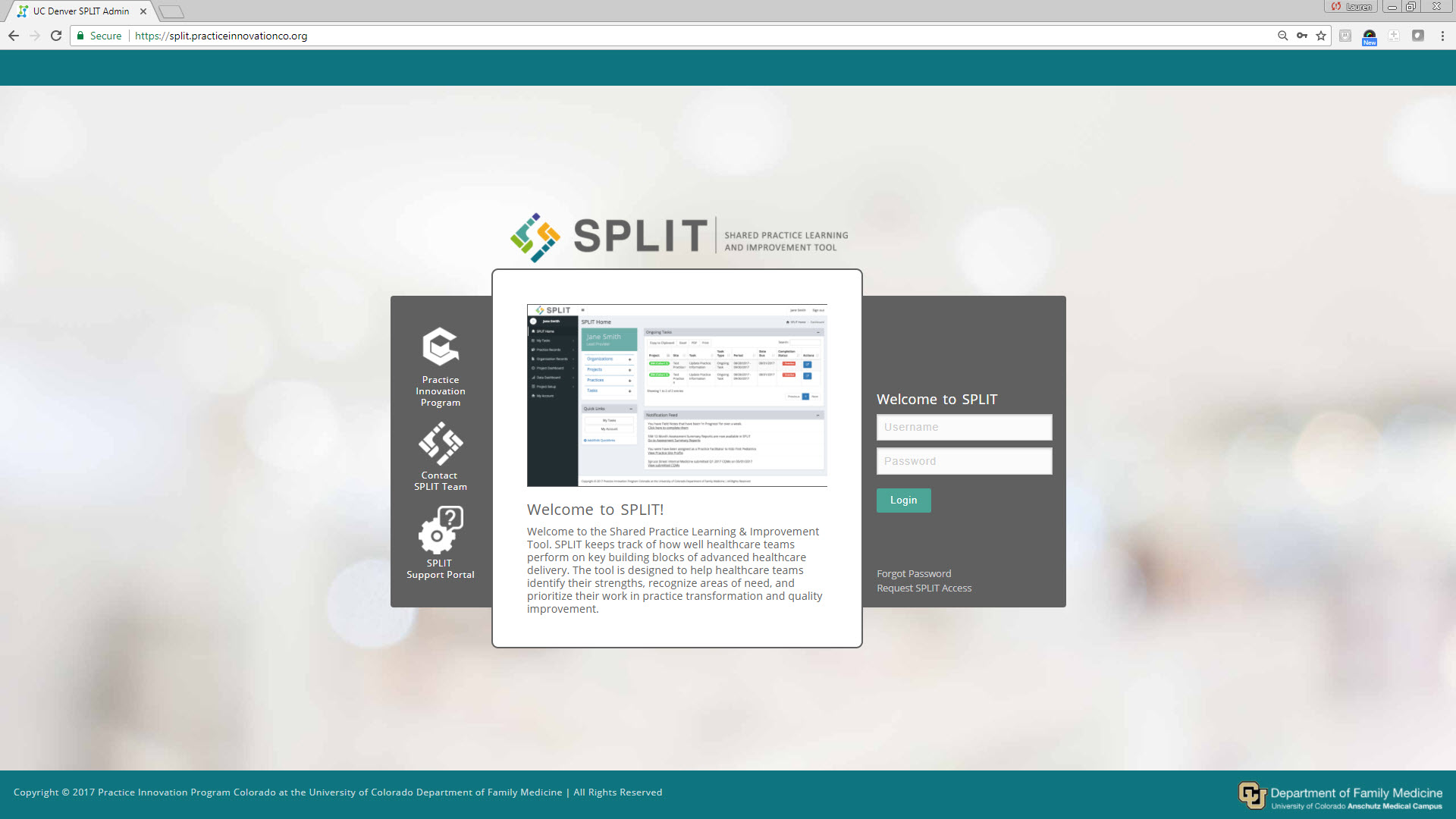 https://split.practiceinnovationco.org
4
Logging into split for the first time
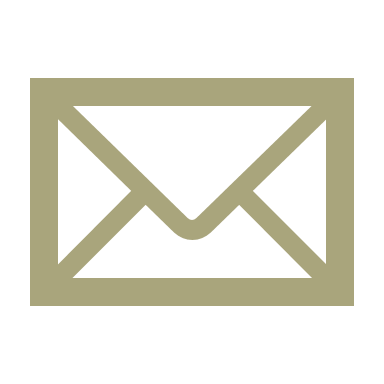 1. On the home page click on "forgot password"
2. Use your work email to set up your account
3. An email will be sent to you to create password
4. Be sure to check your junk folder if you don’t see it
5
Assigning facilitators
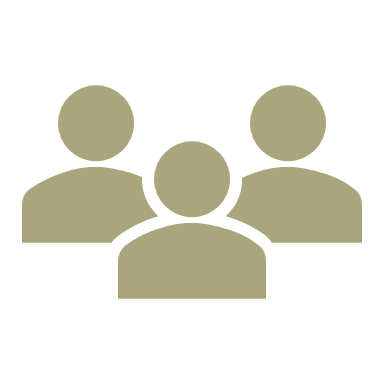 To assign facilitators:
PTO lead will the email support desk with name, practice name, and the coaches emails.
6
How to reach out to the support desk
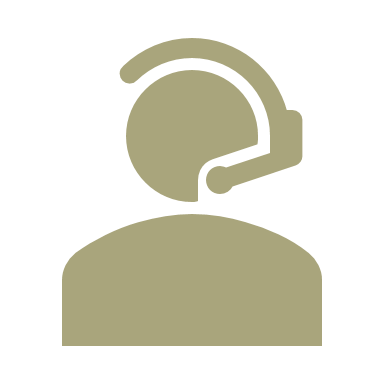 Click on "Submit Help Desk Ticket" on the SPLIT landing page or email support@practiceinnovationco.org
7
Office hours
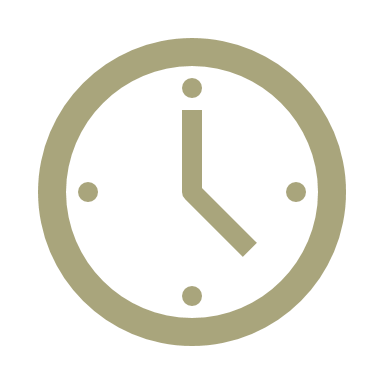 Please feel free to reach out to Andrew and Lauren anytime.

November 30th at 11:00am
8
Assessments
Building Block Assessment: Looks at where practice stands in comparison to the Behavioral Health Framework (Baseline)

Baseline Goal Collection: Practice Facilitator works with practice to document the main goals the practice will work on over the course of the project. (These will feed into the Field Note and the Quarterly Snapshot survey tools) This should tie into or be the same as the goals that the practice documents on HCPF's Work Plan Template. (Baseline)

Monthly Field Note: Opportunity for Practice Facilitator to briefly describe the work they did with the practice around the practices goals that month. (Monthly)

Quarterly Snapshot: In depth documentation of the work Practice Facilitator is doing with the practice around practice goals. Opportunity to document the progress, successes, struggles, and sustainability of the practices goals. (Quarterly)
[Speaker Notes: Andrew]
Behavioral Health Integration 1302 YEar 1 PTO Assessment Schedule
10
QUESTIONS?
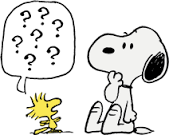 11
Thank you!
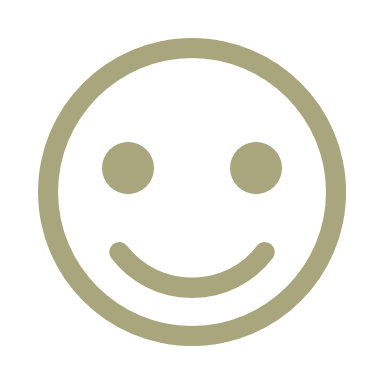 12